Before starting
If you are planning to use your own computer, make sure to have installed:
for these lessons 
7-Zip for Windows
i-Zip or keka for Mac
for the rest of the course
Excel, possibly 365 but 2019, 2016, 2013 and 2010 should work as well
Access (not available for Mac)
Alternatively you can use VMware
1
Storage devices
Bits, Bytes, Kilobytes, MB, GB, Terabytes

Hardware
Moore’s law

Disks
Internal hard disk 1 - 4 TB (50-100 €)
External hard disk 1 - 4 TB (50-100 €)
Solid State Drive SSD up to 1 TB (up to 100 €)
2
Storage devices
OLD
TECH
Discs
CD 700 MB 
DVD 4 GB
Blu-ray 25 GB

Need a reader to be read
Need a writer to be written
Large and easy to scratch
3
Storage devices
Memory
USB pen drive or memory stick
up to 500 GB (5-100 €)
Used mostly to move data

Memory cards
Camera, phones
4
Software
Software types
Operating system
Takes care of devices
User-computer interface
Windows        macOS        Linux 
Android        iOS        Windows Phone 
Program files (Word, Excel, Skype, …)
Data files
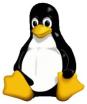 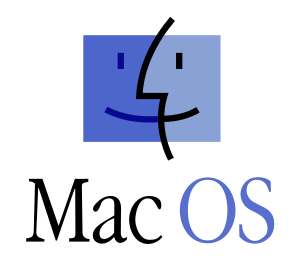 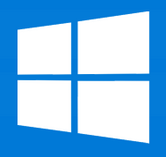 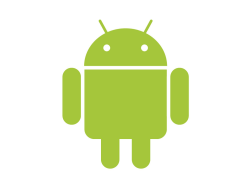 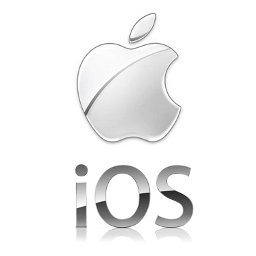 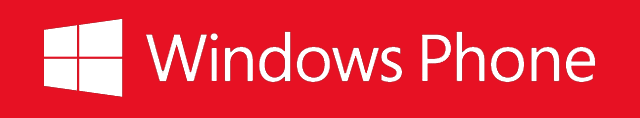 5
Software licenses
Market cost
Freeware (Skype; Linux; 7-zip)
Shareware (mobile phone apps)
Commercial (Windows; Photoshop)
Subscription (Office 365; Photoshop CC)
Private

Total cost of ownership
6
Software licenses
Permission to modify
Free or Open Source (Linux)
Proprietary (Acrobat Reader; WinZip; Office)
Copyleft
7
Software naming
Name
Linux, Microsoft Office, Microsoft Windows
Distribution/edition
Linux Ubuntu
Microsoft Office Professional
Microsoft Windows Enterprise
Version (usually numeric but may be a name)
Linux Ubuntu 20.04
Microsoft Office Professional 2019
Microsoft Windows 10 Enterprise
8